UE 2.4 S1Processus traumatiquesPromotion 2023/2026
DR NERGHES
CHIRURGIEN ORTHOPEDISTE TRAUMATOLOGUE
CENTRE HOSPITALIER DE SARREBOURG
COURS IFSI
Traumatologie
 membres 
supérieurs :
le bras et 
le coude
Bras
Fracture  de la  diaphyse  humérale
3
Bras
Fracture de la diaphyse humérale
les déplacements dépendent de la localisation des  fractures par rapport aux insertions des muscles
4
Bras
Fracture de la diaphyse humérale
Risque++

Lésion du nerf radial
5
Bras
Fracture de la diaphyse humérale
      Traitement Orthopédique
 Thoraco-brachial
Plâtre pendant
6
Bras
Fracture de la diaphyse humérale
Traitement Chirurgical
 clous
 clous élastiques
 plaques
 fixateur externe
7
Bras
Fracture de la diaphyse humérale
Traitement Chirurgical
 clous
Antérograde
Rétrograde
8
Bras
Fracture de la diaphyse humérale
 Traitement Chirurgical
clous élastiques
9
Bras
Fracture de la diaphyse humérale
 Traitement Chirurgical
 Plaques

Risque de pseudarthrose
10
Bras
Fracture de la diaphyse humérale
 Traitement Chirurgical
 fixateur externe
11
Bras
Fracture de la diaphyse humérale

 Les cals vicieux sont le fait du traitement orthopédique  (déplacements secondaires)

 Les pseudarthroses se voient surtout après les  ostéosynthèses ouvertes

 Paralysies radiales (surveillance EMG)
12
Coude
Fractures
 Humérus (extrémité inférieure)
 Olécrane
 Tête Radiale

 Luxations
13
Fractures de l’extrémité inférieure de  l’humérus
Enfants (jeux, sports…) (16% des fr. de l’enfant)  Adultes (AVP..)
 2 types
 Articulaires
(+ fréquentes chez adulte)
Sus articulaires (+fréquentes chez l’enfant)
14
Fractures de l’extrémité inférieure de  l’humérus
Mécanisme
 Indirect : (80%)
chute sur la paume de la main
déplacement postérieur
Direct
déplacement antérieur
15
Fractures de l’extrémité inférieure de  l’humérus
Fracture Supra-condylienne
« coup de hache » postérieur
 Coude élargi de profil
 Saillie postérieure de l’olécrane
 Ecchymose antérieure
(+/- saillie du fragment supérieur)
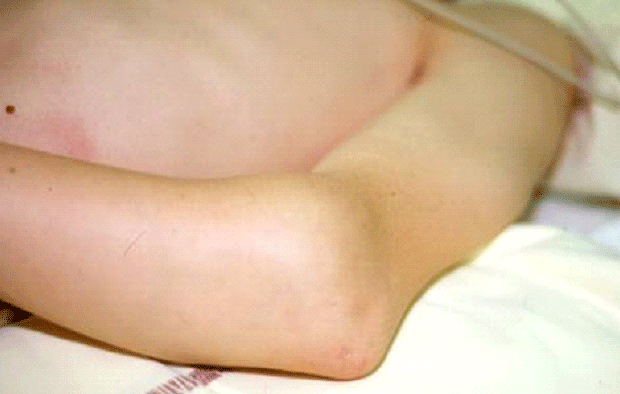 Jean-Pierre de Rosa © CEMU
16
Fractures de l’extrémité inférieure de  l’humérus
Fracture Supra-condylienne
déplacements complexes dans les 3 plans de l’espace
17
Fractures de l’extrémité inférieure de  l’humérus
Fracture Supra-condylienne
Complications
Ouverture

Vaisseaux sanguins

 Nerfs (médian, cubital)
18
Fractures de l’extrémité inférieure de  l’humérus
Fracture Supra-condylienne	Traitement
Non déplacées
Déplacées
R.O.
Puis immobilisation ou	embrochage per cutané  Attention pas de plâtre en flexion>90°
Volkmann
•
•
19
Syndrome de Volkmann
Rétraction ischémique des fléchisseurs
Flexion du poignet
Extension des MP
Flexion des inter-phalangiennes
Signes d ’alarme
 Cyanose de la main
 Perte de mobilité des doigts
 Paresthésies des doigts
 Douleurs ++ av-bras
20
Quelles sont les précautions à prendre pour
éviter un syndrome de Volkmann quand on fait un plâtre pour  une fracture du coude ?
Le plâtre est fait en flexion à 90° au plus et en pronation
C'est une gouttière qui n'est pas circulaire (bien garnie  de tissu mousse)
On prévient toujours du risque, le blessé et sa famille

On énumère les signes prémonitoires :

Main cyanosée avec picotements

Douleurs à l'avant-bras.

Disparition rapide des mouvements de la main.
20
Fractures de l’extrémité inférieure de  l’humérus
Fractures sus et intercondyliennes
22
Fractures de l’extrémité inférieure de  l’humérus
Fractures sus et intercondyliennes
23
Fractures de l’extrémité inférieure de  l’humérus
24
Fractures de l’extrémité inférieure de  l’humérus
Fractures Partielles

Capitellum
Epitrochlée
25
Fractures de l’olécrane
Extrémité supérieure du cubitus
Articulaire	(raideur)
Choc direct le + souvent
Déplacement souvent important  (par l’attraction du triceps)
26
Fractures de l’olécrane
Traitement : favoriser la rééducation précoce

 Haubannage
Vis,	plaque
27
Fractures de l’extrémité sup du radius
Tête radiale
 Adulte
 Risque raideur

Col du radius
 Chez l’enfant
 Déplacement :
risque important pour  la croissance
28
Fracture tête radiale
Traitement Fonctionnel :
 Immobilisation courte
 Rééducation
Traitement Chirurgical :
 Ostéosynthèse
 (vis, broches)
Prothèse
29
Fractures du col du radius
Plutôt chez l’enfant
Déplacement souvent important
Réduction et stabilisation
30
Luxation du coude
2ème en fréquence (après l’épaule)
Le + souvent  Luxation Postérieure


Egalement :  Luxations Divergentes
Luxations isolées de la tête radiale
31
Luxation du coude
Le plus souvent postéro-externe
Chute sur la main
32
Luxation du coude
Complications
Compressions
Vasculaires
Nerveuses

 Fractures associées
Apophyse coronoïde
Épicondyle
Epitrochlée
33
Luxation du coude
Réduction sous AG
immobilisation 15-20 jours
 rééducation
34
Luxation du coude
Chirurgie si fracture associée déplacée ou entrainant  instabilité
35